ЗАДАЧИ ОТ КАПИТАЛ
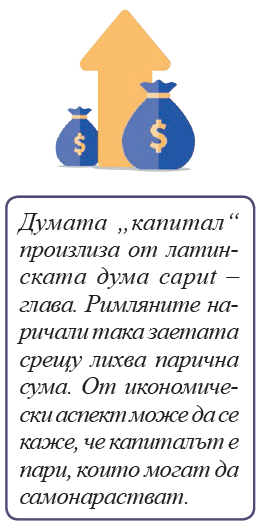 В БАНКА СА ВЛОЖЕНИ 20 000 ЛВ. ПРИ ГОДИШЕН ЛИХВЕН ПРОЦЕНТ 0,4%. НАМЕРЕТЕ РАЗМЕРА НА ВЛОГА СЛЕД ЕДНА ГОДИНА.
1
Решение:
От 5. клас знаем, че когато внасяме пари в банка, печелим допълнително някаква сума, която ни изплаща банката. Тази допълнителна сума се нарича лихва и в случая е равна на
 0,4% . 20 000 = 0,004 . 20 000 = 80 лв.
Влогът след 1 година е станал 20 080 лв.
2
Семейство изтеглило кредит в размер на 5000 лв. при 5% годишен лихвен процент. Колко лева трябва да върне семейството накрая, ако кредитът е със срок 1 година?
Решение:
Когато теглим кредит от банка, трябва да върнем получената сума и да платим на банката допълнителна сума, която също се нарича лихва и е печалбата на банката. Лихвата се намира по същия начин, както и при влоговете и в случая е равна на 5% . 5000 = 250 лв.
В края на годината семейството ще върне 5000 + 250 = 5250 лв.
3
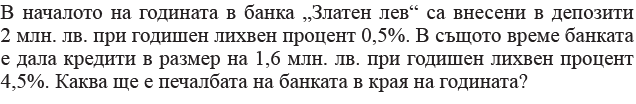 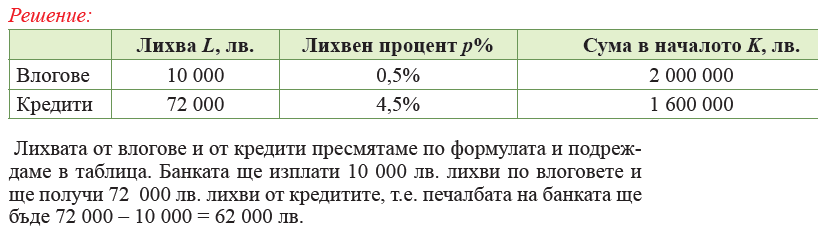 4
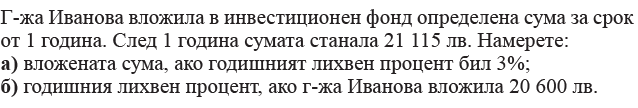 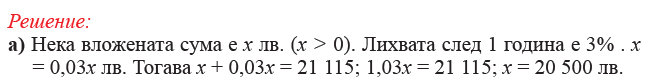 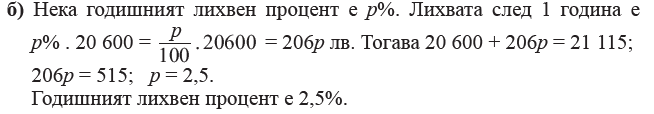 5
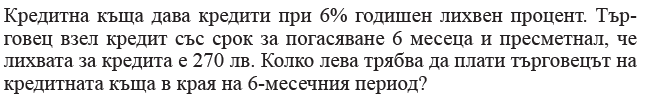 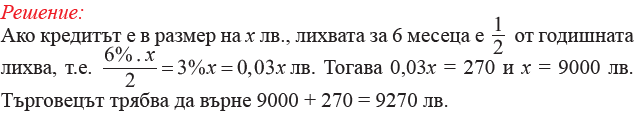 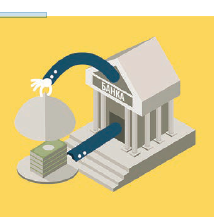 6
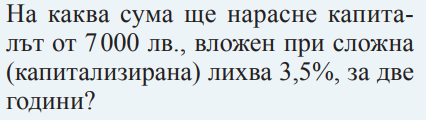 7
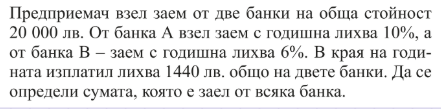 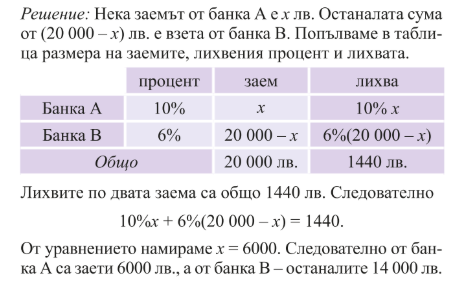 8
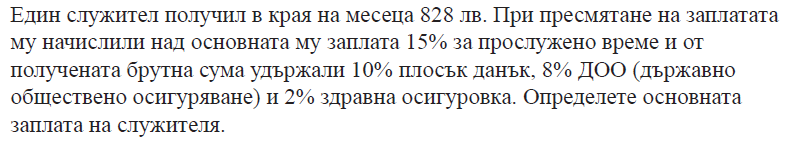 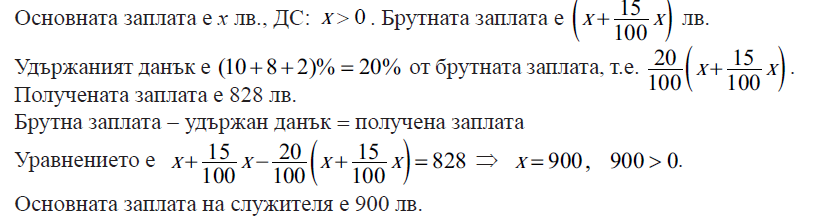 Домашна работа 
Урок 54 от учебната тетрадка